Strängnäs InnebandyklubbKlädprofil 2019/2020
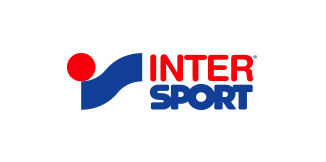 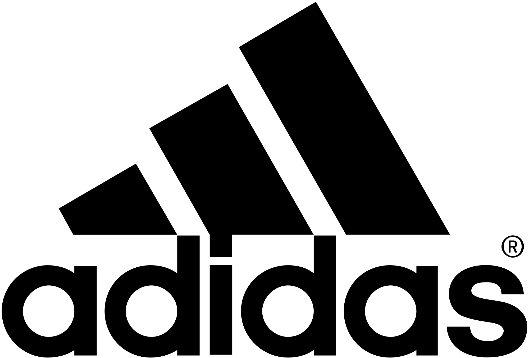 SIBK på Offensiven!
Vi har tillsammans med våra samarbetspartners Intersport Strängnäs och Adidas Sverige tagit fram följande klädpolicy som spelare och ledare skall följa.

Eventuella frågor tas med Styrelsen och/eller Johan Blomdahl (ungdom),
Overall – SeniorstorlekarXS-3XL
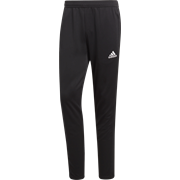 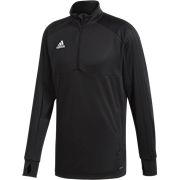 CONDIVO18 TRAINING TOP(inklusive liten siffra fram) 
499:-
CONDIVO18 TRAINING PANTS
(inklusive liten siffra fram)
419: -
Overall – Juniorstorlekar116-164
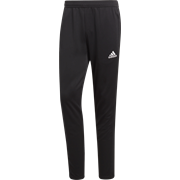 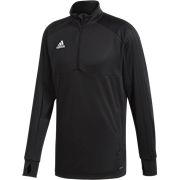 CONDIVO18 TRAINING TOP(inklusive liten siffra fram) 
419:-
CONDIVO18 TRAINING PANTS
(inklusive liten siffra fram)
339: -
Träningsställ Junior/Senior
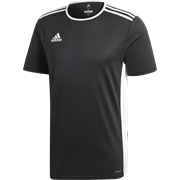 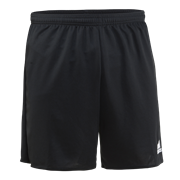 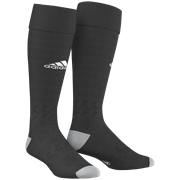 ENTRADA18
(inklusive liten siffra fram)169: -
MILANO16 SOCKS79:-
PARMA16 SHORTS149:-
Ledarkläder
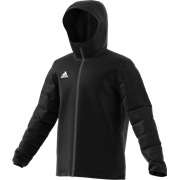 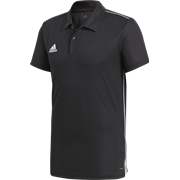 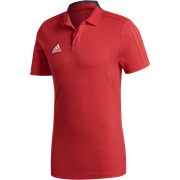 CORE18 POLO
(Funktionsplagg)219:-
CONDIVO18 POLO(Bomull)319:-
JKT18 WINTER JACKET
(XS-3XL)1 099: -
Väska
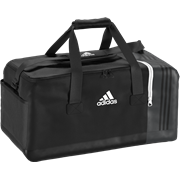 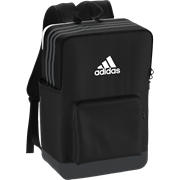 TIRO TEAMBAG MEDIUM(inklusive liten siffra) 
339:-
TIRO BACKPACK
349: -
Övrigt
Vill du köpa supportertröja i ”matchställsutförande” maila till: strangnasibk@gmail.comÖvriga supporter produkter kan köpas på:
www.strangnasibk.se – SIBK Webshop
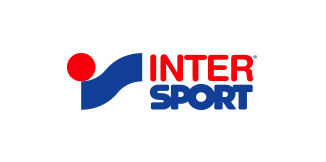 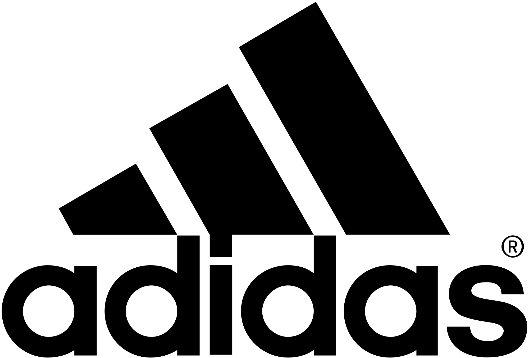